Nov 2019
Preamble Puncturing and SIG-B Signaling
Date: 2019-11-09
Authors:
Slide 1
John Son (WILUS), et al.
Nov 2019
Introduction
EHT supports wider bandwidth operation
EHT PAR [1] includes support for 320MHz bandwidth
However, it is hard to expect the whole 320MHz channel to be idle in dense environments
EHT needs to enhance the utilization of non-contiguous channel access method [2][3]

SIG-B content channel design and Preamble puncturing
With support of 320MHz PPDU and 16 spatial streams, the signaling overhead of EHT-SIG-B will be increased [4]
EHT may need to extend 11ax’s SIG-B content channel design to further distribute signaling overhead to multiple 20MHz channels
Therefore, EHT’s preamble puncturing modes should also consider SIG-B content channel design

In this submission, we discuss various preamble puncturing modes in 320MHz under several SIG-B content channel options
To investigate trade-off between signalling overhead and channel access flexibility in various OBSS load environments
Slide 2
John Son (WILUS), et al.
Nov 2019
Backgrounds: HE-SIG-B content channels
HE-SIG-B has two content channels
20 MHz HE MU PPDU contains one SIG-B content channel
40, 80, 160 MHz HE MU PPDU contain two SIG-B content channels
The two SIG-B content channels distribute signaling overhead of multiple STAs into two channels
However, receivers should be able to decode two SIG-B content channels simultaneously to decode its per-STA information
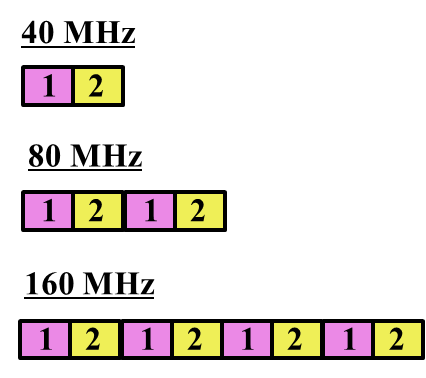 Slide 3
John Son (WILUS), et al.
Nov 2019
Backgrounds: HE MU PPDU BW modes
P20
BW=4
P20
Busy
BW=0
Idle
Busy
P20
P20
Busy
BW=1
BW=5
Idle or
Busy
P20
P20
Busy
BW=2
BW=6
P20
P20
Busy
BW=3
P20
Busy
1
2
1
2
1
2
1
2
HE-SIG-B
Channels
BW=7
P20
Busy
HE-SIG-A’s BW subfield indicates the overall PPDU BW and SIG-B channel locations
HE-SIG-B’s RU allocation subfield further indicates each secondary 20MHz’s puncturing
P20
Busy
Busy
1
2
1
2
1
2
1
2
HE-SIG-B
Channels
The limited puncturing patterns within P80 is to let receivers to decode both SIG-B channels within the Primary 80MHz
Slide 4
John Son (WILUS), et al.
Nov 2019
EHT-SIG-B content channel options
There can be at least three SIG-B content channel options as follows:
Option 1 (1, 1, 1, 1): duplicating SIG-B information per 20MHz



Option 2 (1, 2, 1, 2): duplicating SIG-B information per 40MHz, with different SIG-B information in each 20MHz within the 40MHz


Option 3 (1, 2, 3, 4): duplicating SIG-B information per 80MHz, with different SIG-B information in each 20MHz within the 80MHz
1
1
1
1
1
1
1
1
1
1
1
1
1
1
1
1
20 MHz
320 MHz
1
2
1
2
1
2
1
2
1
2
1
2
1
2
1
2
40 MHz
320 MHz
1
2
3
4
1
2
3
4
1
2
3
4
1
2
3
4
80 MHz
320 MHz
Slide 5
John Son (WILUS), et al.
Nov 2019
320MHz EHT PPDU BW modes (Option 1)
320MHz
P20
Idle
Busy
320MHz
Preamble
Puncturing
P20
Idle or
Busy
1
1
1
1
1
1
1
1
1
1
1
1
1
1
1
1
EHT-SIG-B
(1,1,1,1)
20 MHz
320 MHz
High signaling overhead vs. Most flexible puncturing pattern
The same SIG-B content per 20MHz incurs high signaling overhead
May reduce the overhead by using the higher modulation on SIG-B
Enables most flexible preamble puncturing patterns in secondary channels
May freely occupy idle 20MHz secondary channels if the Primary is idle
Slide 6
John Son (WILUS), et al.
Nov 2019
320MHz EHT PPDU BW modes (Option 2)
320MHz
P20
Idle
Busy
P20
Busy
Idle or
Busy
P20
Busy
320MHz
Preamble
Puncturing
P20
Busy
P20
Busy
Busy
1
2
1
2
1
2
1
2
1
2
1
2
1
2
1
2
EHT-SIG-B
(1,2,1,2)
40 MHz
320 MHz
Mid signaling overhead vs. Flexible puncturing pattern
The same SIG-B content channel design as 11ax
11ax’s preamble puncturing pattern extended upto 320MHz
Slide 7
John Son (WILUS), et al.
Nov 2019
320MHz EHT PPDU BW modes (Option 3)
320MHz
P20
Idle
Busy
320MHz
Preamble
Puncturing
P20
Idle or
Busy
EHT-SIG-B
(1,2,3,4)
1
2
3
4
1
2
3
4
1
2
3
4
1
2
3
4
80 MHz
320 MHz
Low signaling overhead vs. Inflexible puncturing patterns
Different SIG-B information per 20MHz upto 80MHz
Receiver should decode four SIG-B content channels in Primary 80MHz, therefore the puncturing is only enabled in the other secondary channels excluding the P80
Slide 8
John Son (WILUS), et al.
Nov 2019
Simulation Setup
Investigate performances of different preamble puncturing options in OBSS environments

EHT BSS 
1 BSS operating BW: 320MHz 
1AP-1STA, DL only, full buffer 
MCS 7 fixed, A-MPDU (Max 64 MPDUs), 1 MPDU=1500 Bytes
PPDU BW: P20, P40, P80, P160, P320, and preamble puncturing BW based on its CCA results
Assume SIG-B overhead of 4 symbols (16us) required per 20MHz in PPDU BW

OBSS
Among 320MHz channels, 3 OBSSs exist per each 80MHz segment
Each OBSS’ operating BW: 80MHz / 40MHz / 20MHz each 
Primary channel is randomly chosen within each 80MHz segment
PPDU BW: P20, P40, or P80 based on CCA results (no puncturing)
Each OBSS has 1AP-1STA, DL only, CBR 10Mbps or CBR 50Mbps
MCS 7 fixed, A-MPDU (Max 64 MPDUs), 1 MPDU=1500 Bytes
Slide 9
John Son (WILUS), et al.
Nov 2019
Simulation Setup (OBSS example)
Fixed P20
location
EHT BSS
(320 MHz)
P20
OBSS 1
(80 MHz)
OBSS 2
(40 MHz)
OBSS 3
(20 MHz)
80 MHz
320 MHz
3 OBSS per 80MH segment
random P20 location for each OBSS
Slide 10
John Son (WILUS), et al.
Nov 2019
Simulation Results (EHT BSS’s PPDU BW)
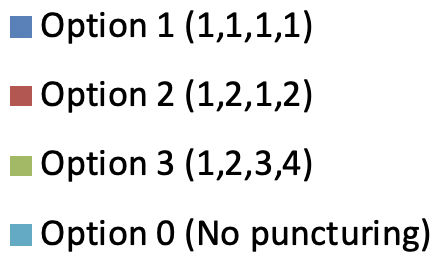 Option 1 utilizes wide PPDU BW due to its flexible puncturing mode
Option 2 also utilizes wide PPDU BW comparable performances to Option 1
However, as OBSS Load increases, Option 2 fails to secure its SIG-B channels in P80, thus failing preamble puncturing transmission (increased 20MHz PPDU percentage)
Option 3 shows poor performances from its inflexible puncturing option in Primary 80MHz
Option 3 rarely uses preamble puncturing under high OBSS Load in P80
Slide 11
John Son (WILUS), et al.
Nov 2019
Simulation Results (EHT BSS’s TPUT)
Option 1 shows the best channel accessibility, but throughput is lower than Option 2 under small OBSS load due to its SIG-B overhead
Option 2 shows good balance in terms of channel accessibility and SIG-B overhead, but the performance is highly affected by OBSS loads
Option 3 cannot benefit from its short SIG-B lengths, since it cannot utilize preamble puncturing in OBSS loads
Slide 12
John Son (WILUS), et al.
Nov 2019
Conclusions
We presented several preamble puncturing patterns based on three SIG-B content channel design options

Simulation results show that preamble puncturing drastically increase channel access opportunity in dense OBSS environments

Among three SIG-B channel options discussed
Option 1 (1,1,1,1) and 2 (1,2,1,2) show favorable performance with signaling overhead tradeoffs
Option 3 (1,2,3,4) shows low performance due to the limited preamble puncturing pattern in Primary 80MHz

We propose to further study preamble puncturing options in 11be
Slide 13
John Son (WILUS), et al.
Nov 2019
References
[1] 11-18-1231-06-0eht-eht-draft-proposed-par
[2] 11-19-1242-00-00be-wider-bandwidth-channel-access-in-eht
[3] 11-19-1190-00-00be-improved-preamble-puncturing-in-802-11be
[4] 11-19-1099-00-00be-preamble-structure-in-11be
Slide 14
John Son (WILUS), et al.